Social Spaces, Rural Places
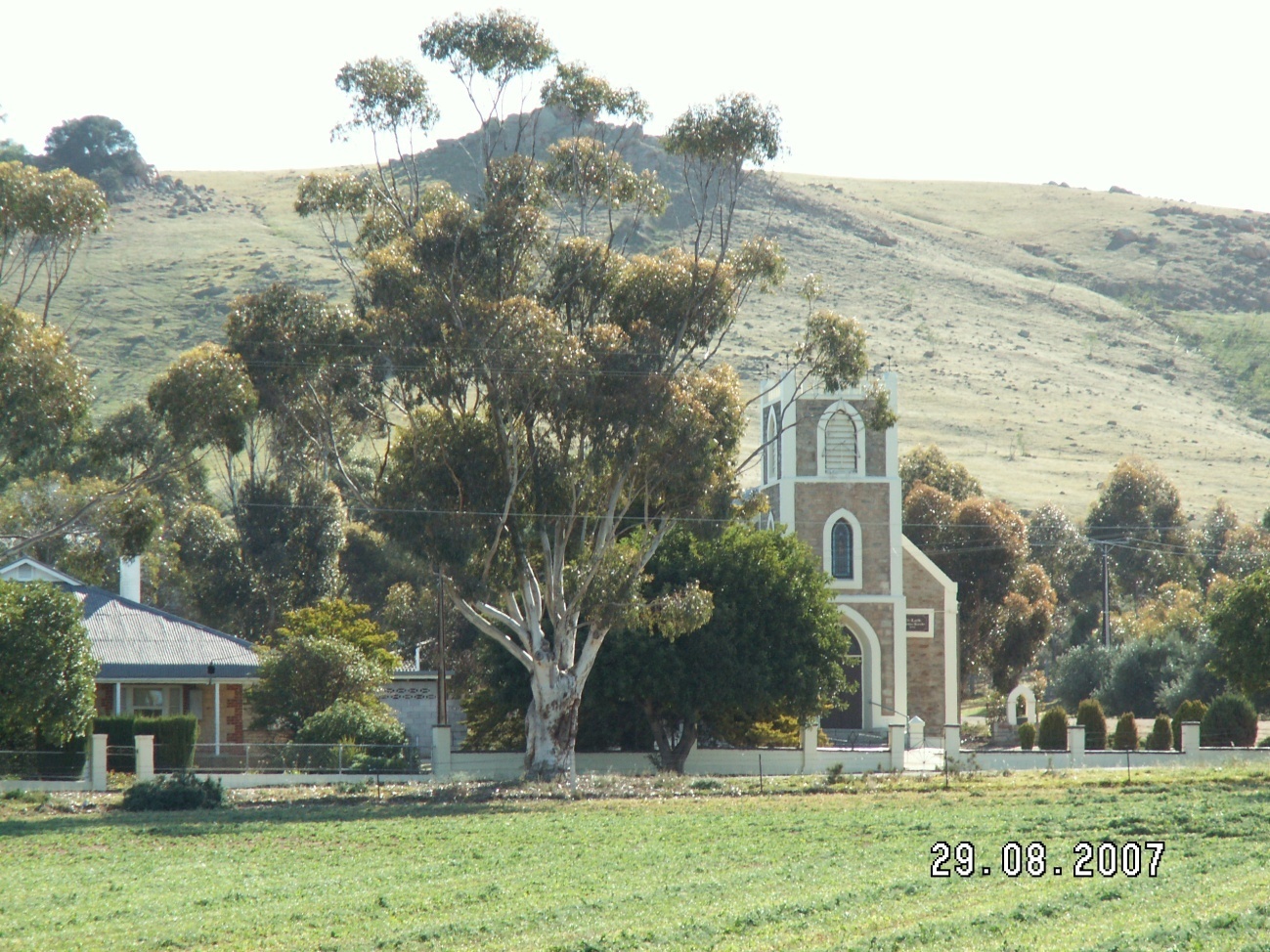 Helen Feist PhD | Deputy Director
Australian Population and Migration Research Centre
helen.feist@adelaide.edu.au
Presentation Outline
Ageing Australian Rural Populations  
 Why Social Connections are so Important?
 Brief Outline of the Two Studies

 Aspects of Social Networks from the Two Studies


 Enabling Social Connections AND Ageing-in-Place
   Regardless of Location
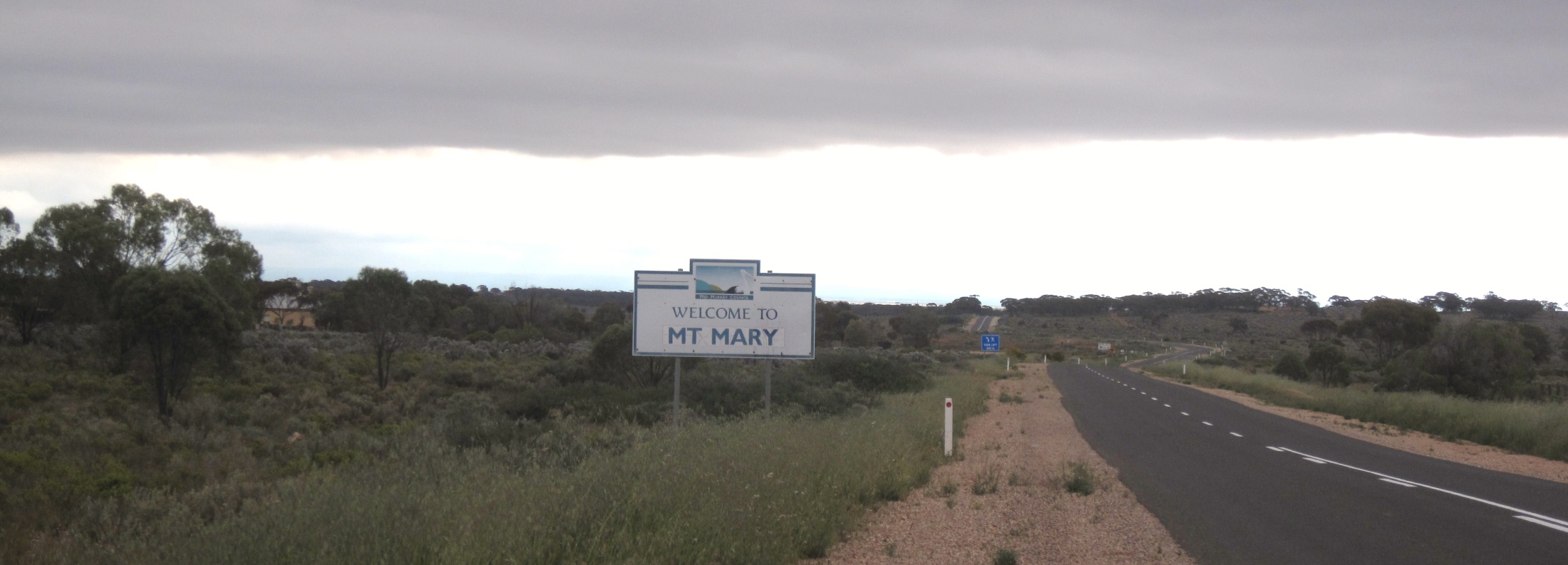 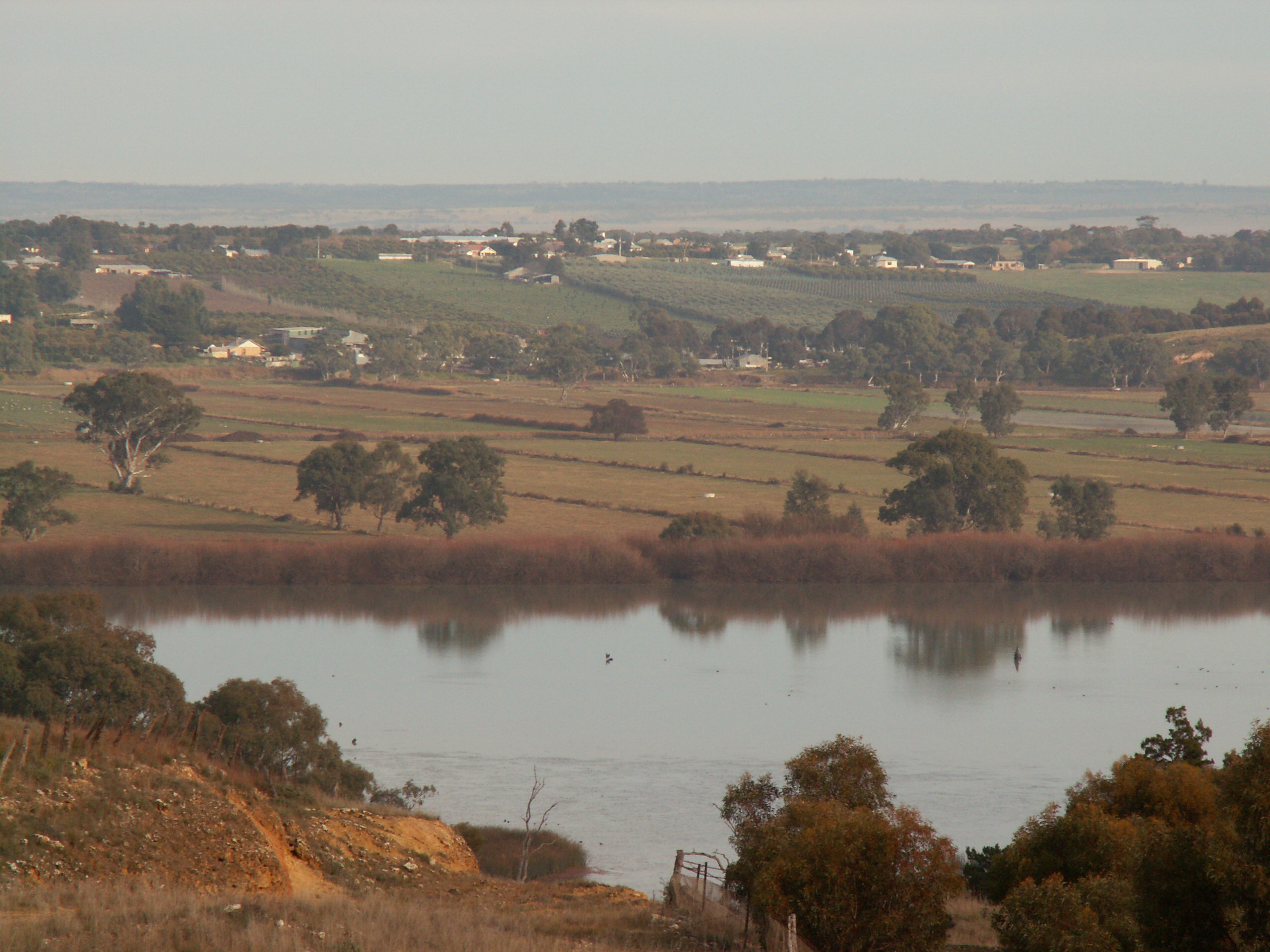 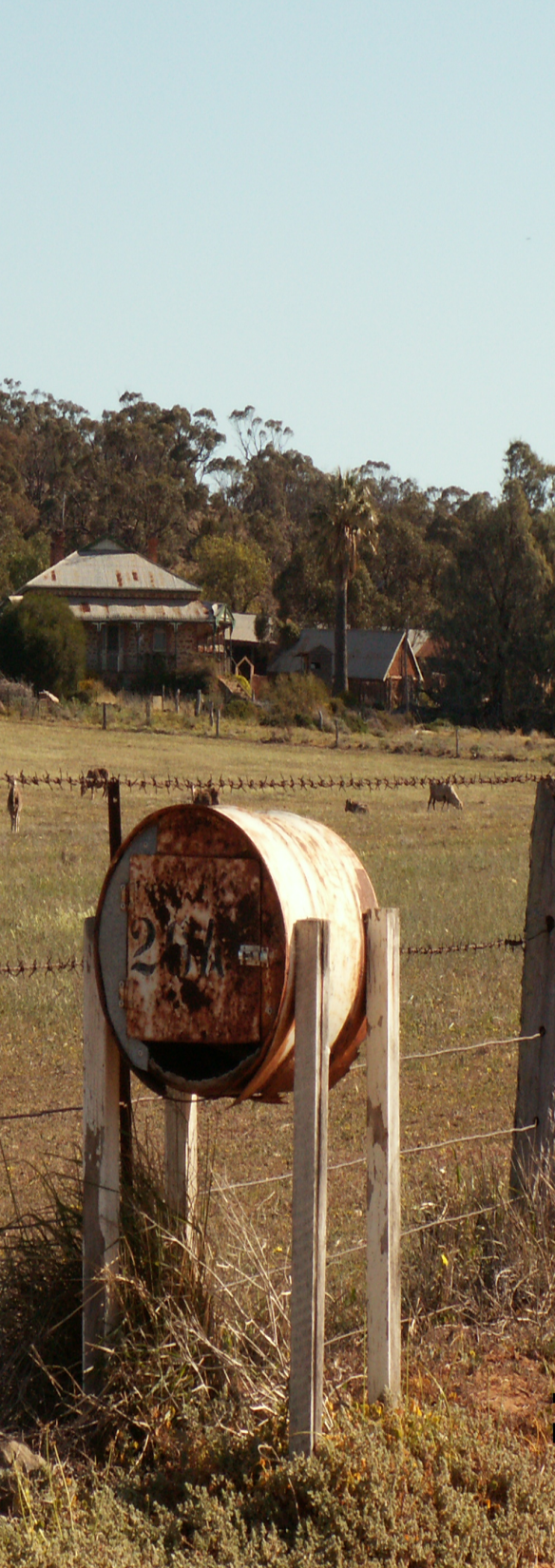 The Older We Are The Less Likely We Are To Move
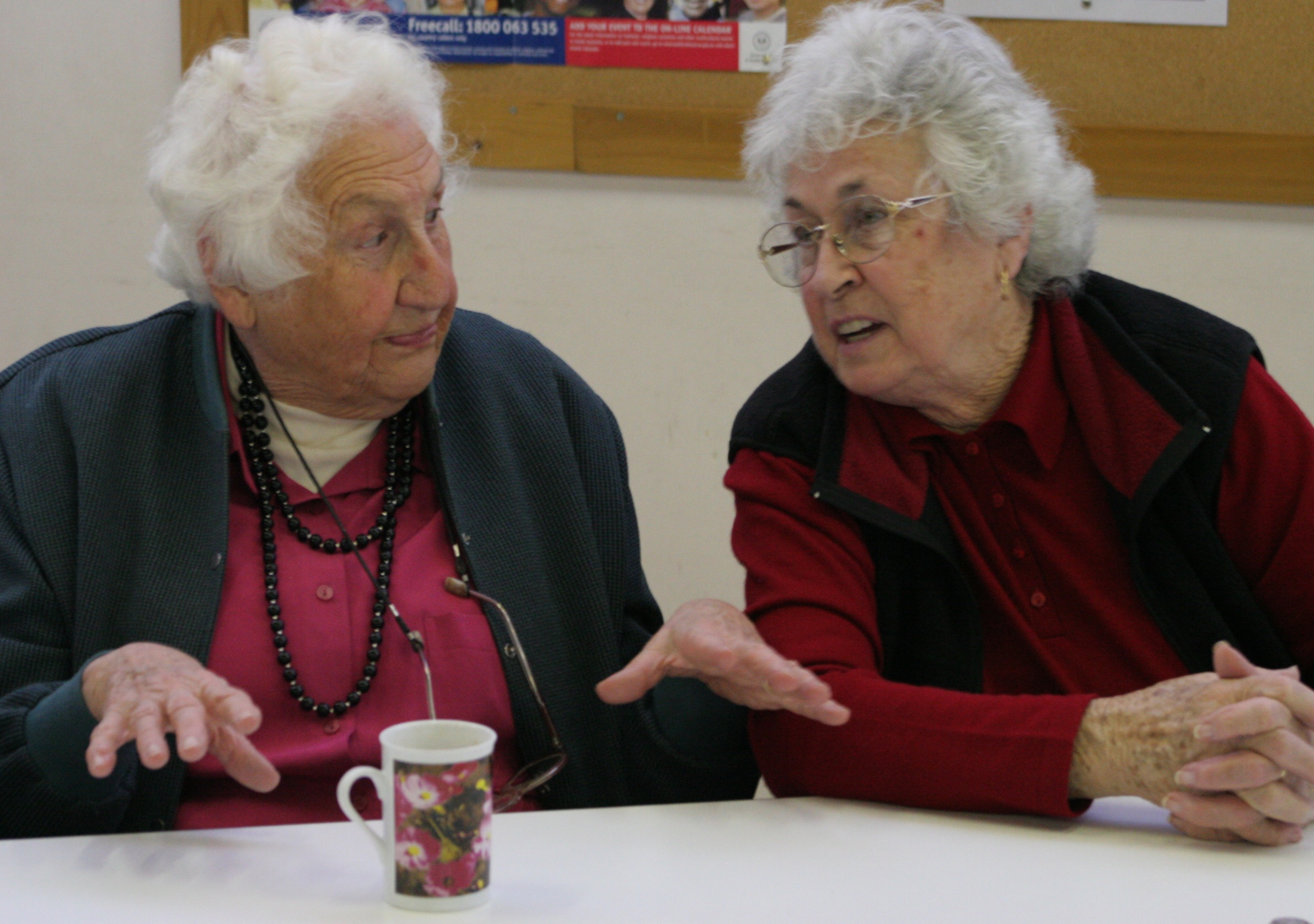 For older adults in rural regions of Australia the issues of distance, accessibility and social connectivity associated with rural living add another dimension to the physical and social challenges associated with ageing
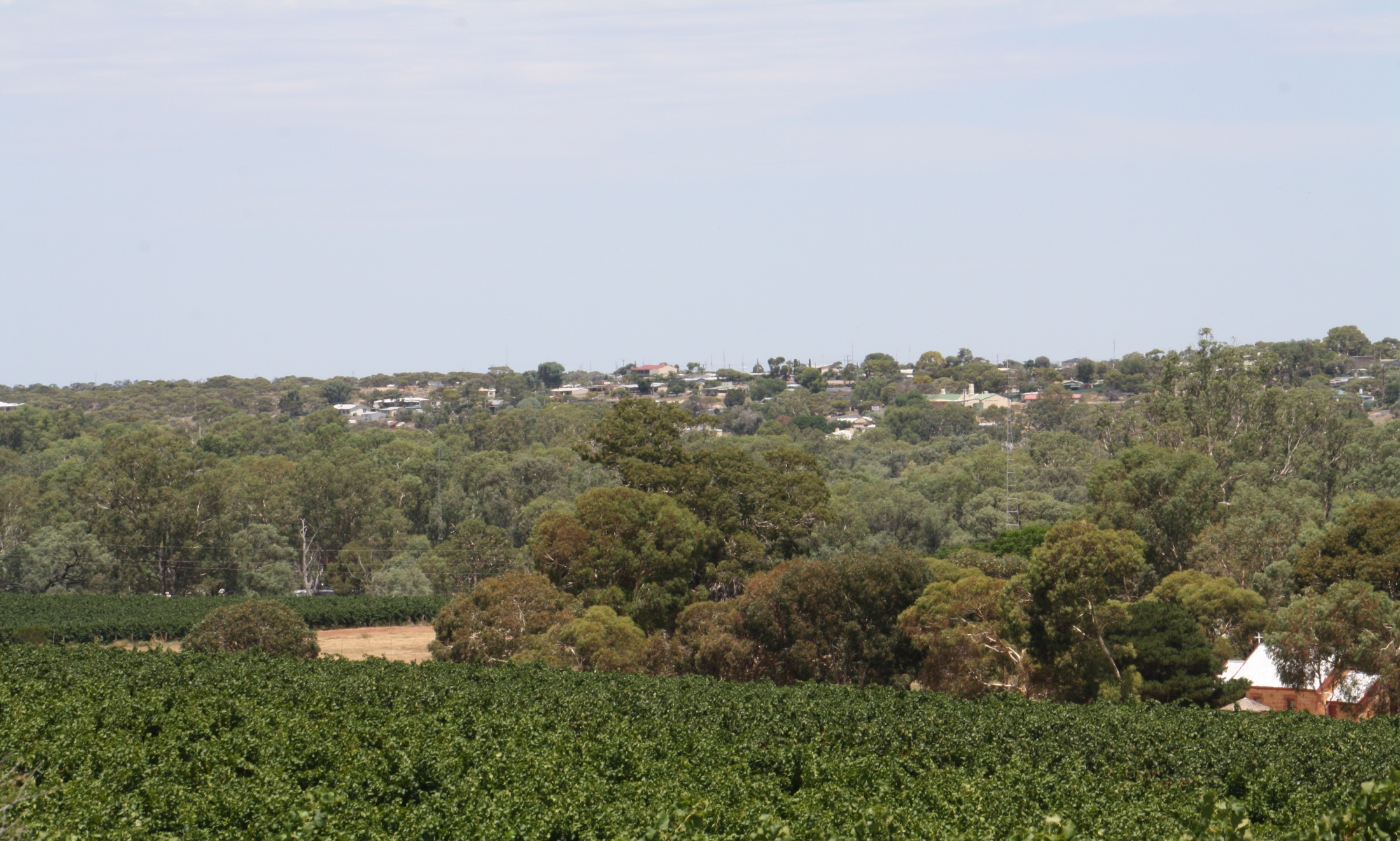 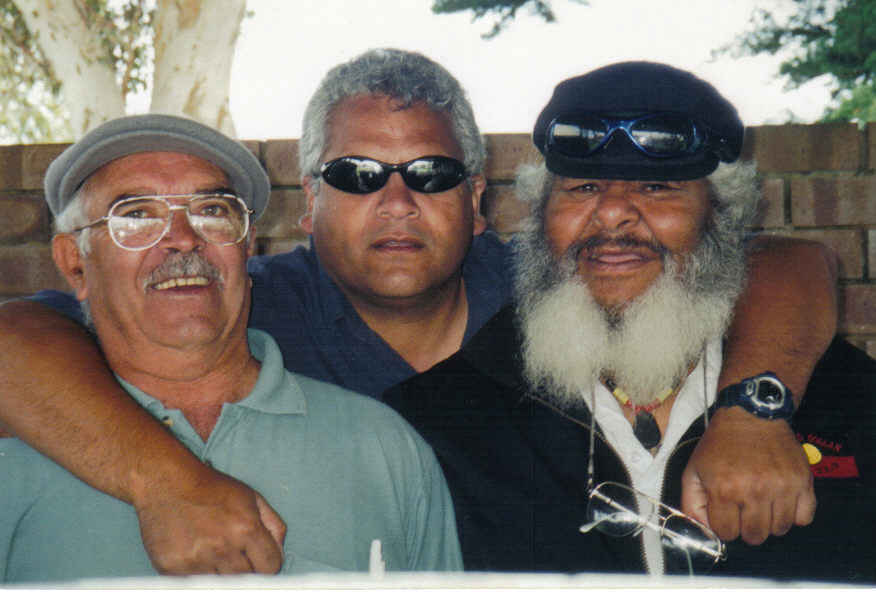 The Murray Lands Study Region
48,186 square km
12 Local Councils
 Regional City of
  Murray Bridge
Social Spaces and Rural Places
The older person as an individual
   The place the person lives in 
   Who is in their social network

   The spatial properties of those 
     networks
Comparative Overview of Studies
Social Network Size
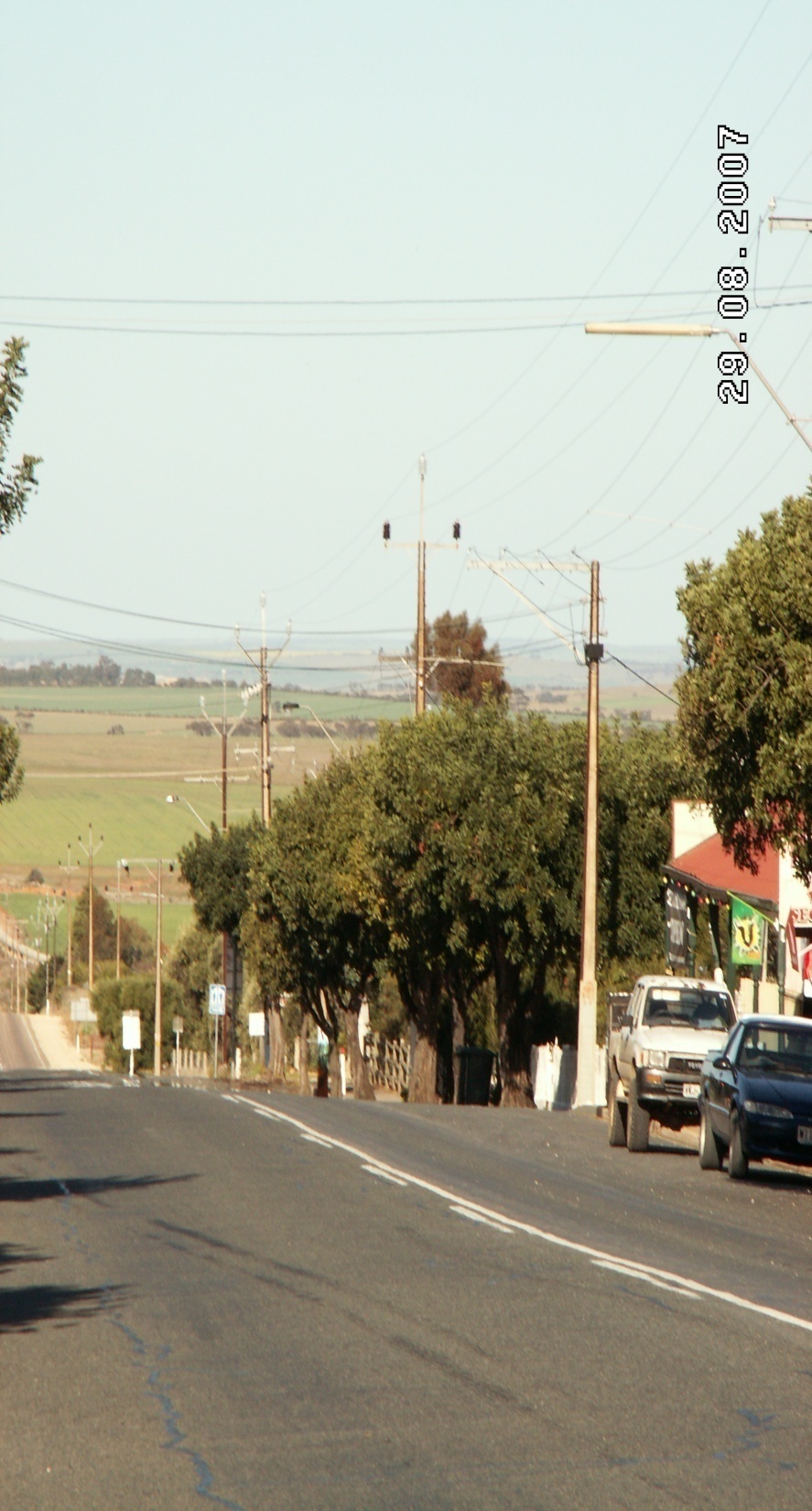 Average network size: 14.4 ties

Females recorded larger networks than males 

Poorer self-rated health was associated with smaller network size

Participants who lived alone, were no longer driving and/or who lived on farms and in small towns were more likely to have smaller networks
Social Network Typologies
Family matter!

Groups and informal activities represented over a quarter of nominated network ties

Services were not commonly represented

Nominated ties do not necessarily reflect all social and community contact
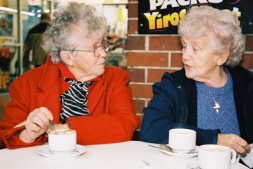 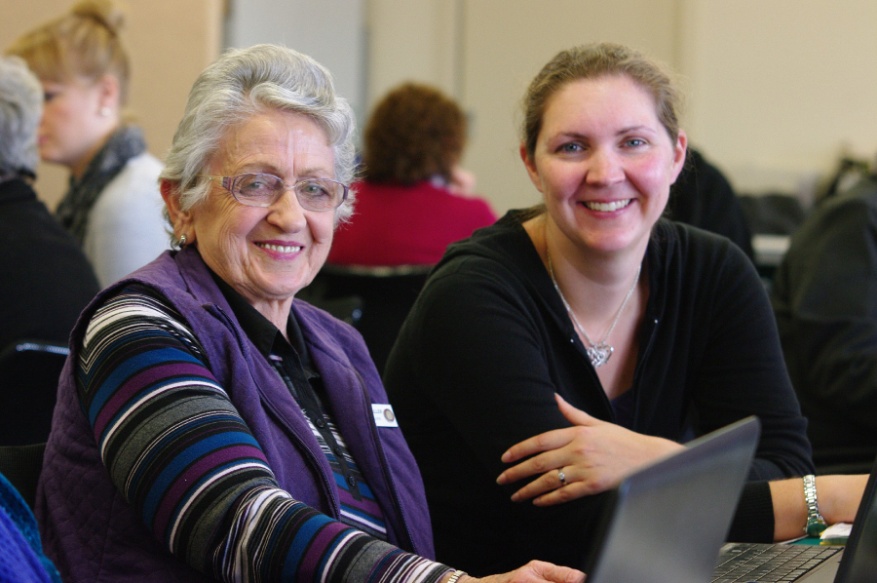 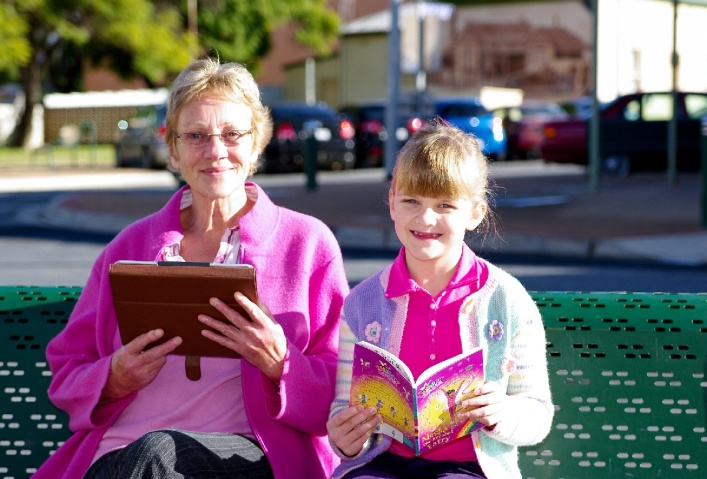 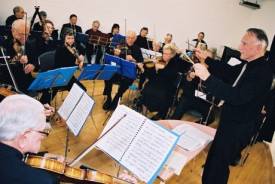 Mode and Frequency of Contact
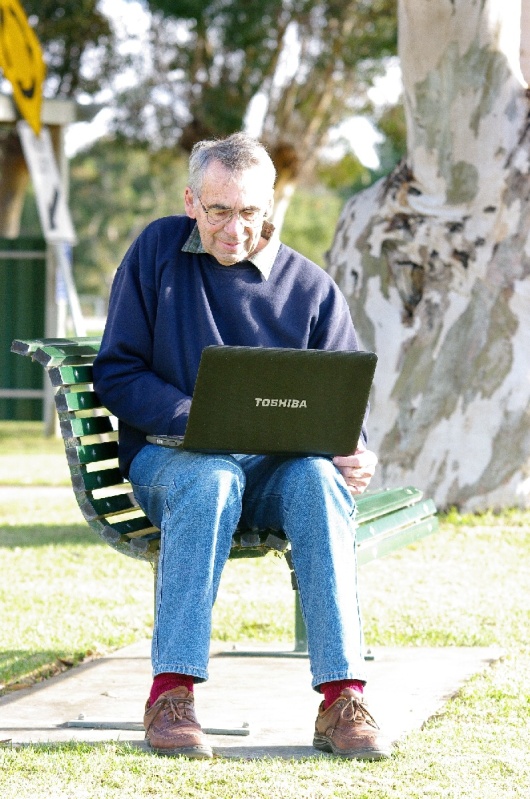 The majority of social network ties were kept in person
Contact with children was more likely to be frequent
Those networks that were face-to-face were more frequent and more likely to be reciprocal in nature
Distance mattered – the closer the network tie the more frequent the contact
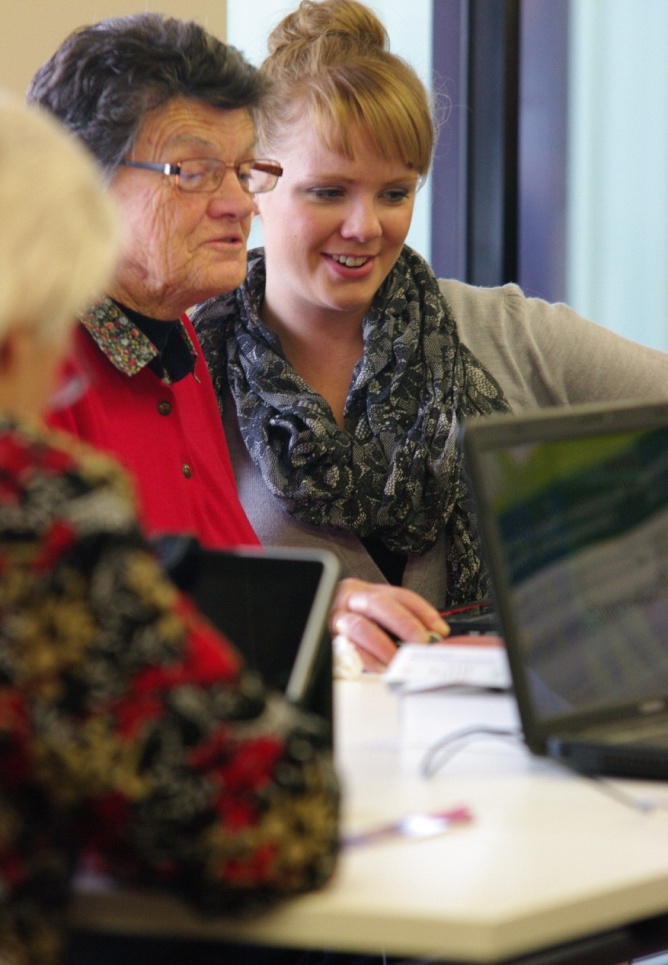 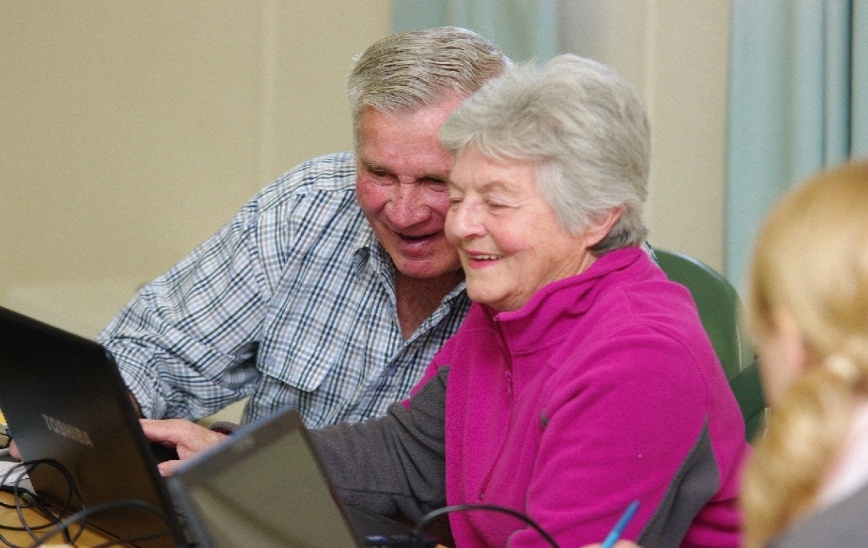 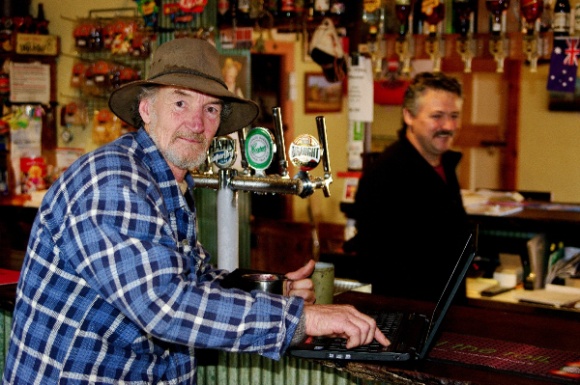 The Spaces of Social Networks
Localised Ties: Neighbours, Services, Friends, Activities and Groups
Family network ties were the least likely to be localised
Localised ties more likely to face-to-face and a mixture of face-to-face and telephone
Contact with distant ties occurred less frequently
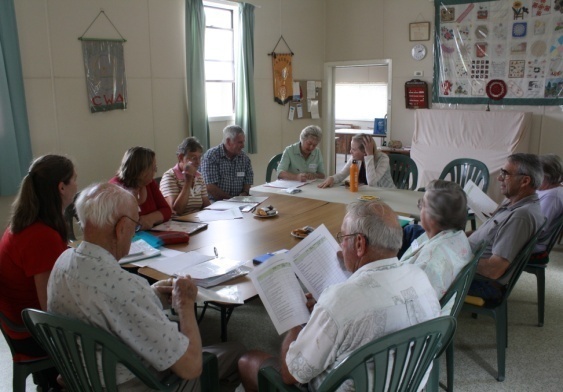 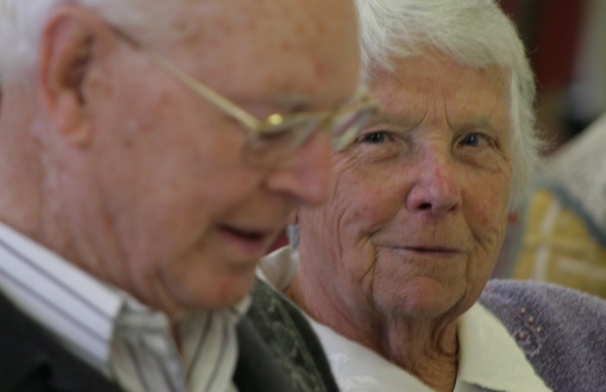 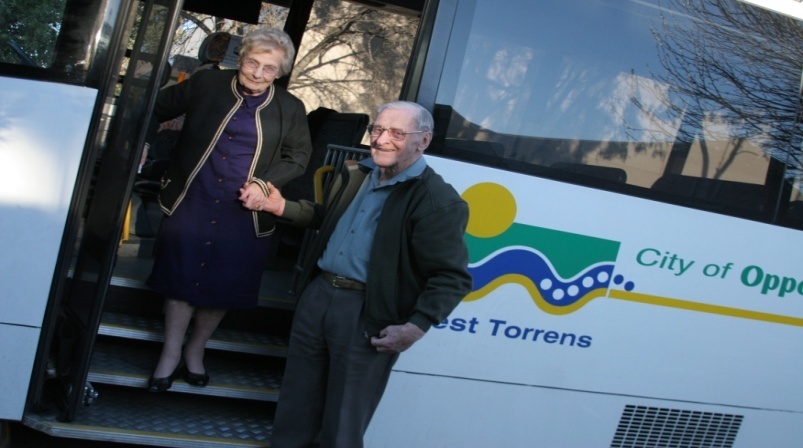 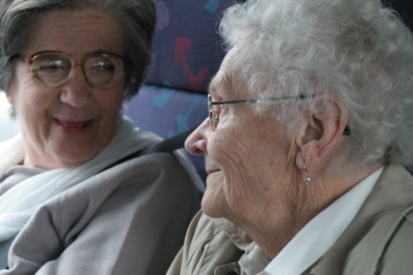 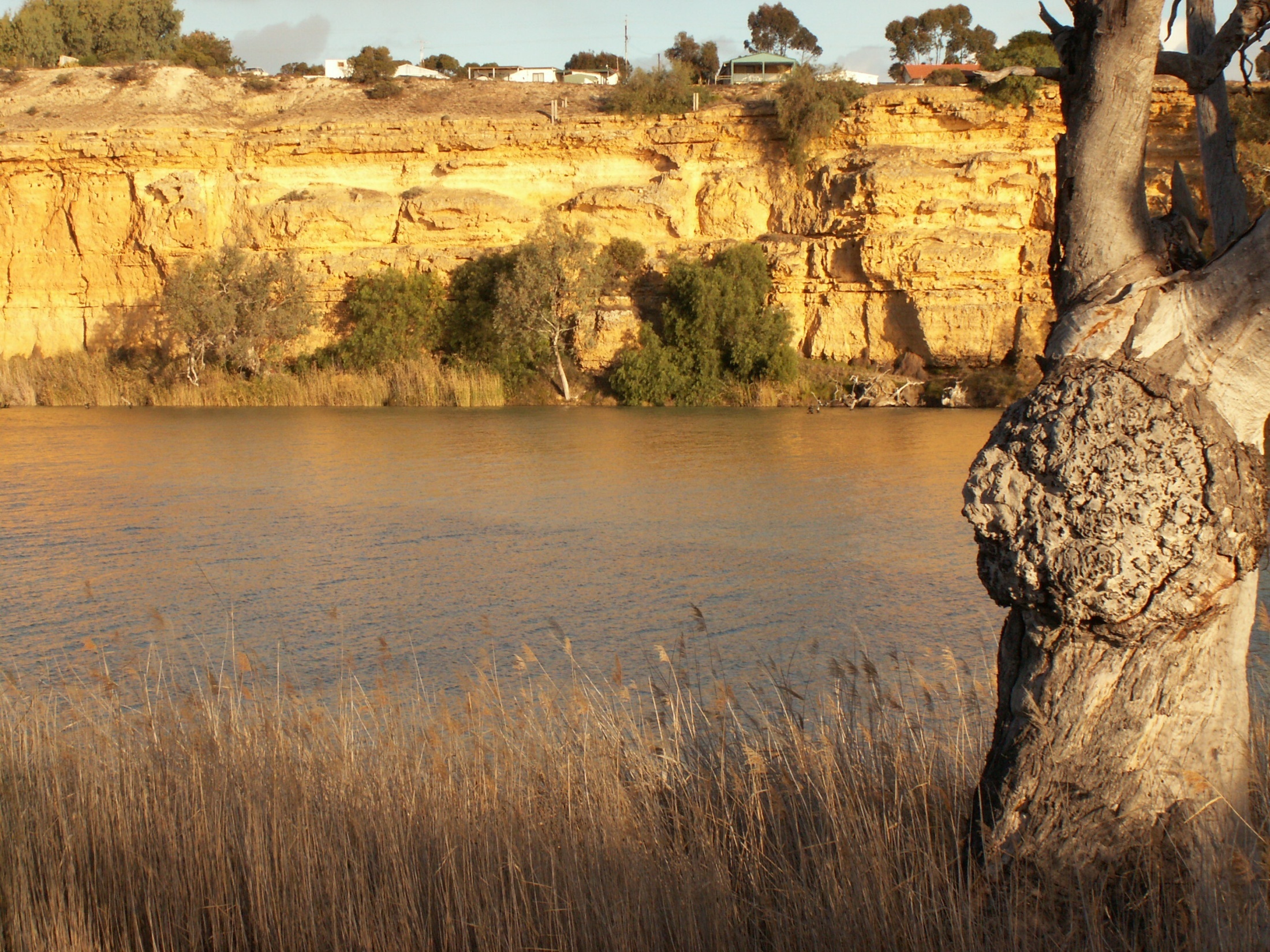 Thank you helen.feist@adelaide.edu.au